Тема: Формула корней квадратного уравнения.
Математику нельзя изучать, наблюдая, как
  это делает сосед!
А. Нивен
«Знаю»		
«Хочу знать»		
«Узнаю»	 		
Оцените свою деятельность на уроке
Проверка домашнего задания.
№5.36(чёт).
 2)D=-4˂0,уравнение корней не имеет.
4) D=145˃0, уравнение имеет 2 корня.
6) D=81˃0, уравнение имеет 2 корня.
8) D= - 23˂0, уравнение корней не имеет.
№5.39.
4)5х2-9х-2=0, 
D=(-9)2-4·5·(-2)=81+40=121=112;
                     
                  ;    х1=-0,2;

                     ;    х2  =2.

Ответ: -0,2;  2.
5)-2х2+15х-7=0; 
2х2-15х+7=0;
D=(-15)2-4·2·7=225-56=169=132;
х1=0,5; х2=7.
Ответ: 0,5;  7.
устно
КАКОГО ВИДА УРАВНЕНИЕ НАЗЫВАЮТ КВАДРАТНЫМ?
Устно
1. Назовите а, b,с  в квадратном  уравнении   3x2 + 4x + 20 = 0, 
x2 - 8x + 15 = 0, 
2х2-9=0, 
9х2=0, 
6х2-3х=0.
2.Назовите неполные квадратные уравнения.
Дискриминант
В  квадратном уравнении D  < 0? Что можно сказать о корнях  этого уравнениях?
4.  В  квадратном уравнении  D= 0?  Что можно сказать о корнях  этого уравнения?
5. В  квадратном уравнении  D> 0?  Что можно сказать о корнях  этого уравнения?
1) D>0, 2 корня



2) D=0, 1 корень

3) D<0 корней нет
Задание 1.
Придумайте и запишите квадратное уравнение.
Решение № 5.38(5,7)
Найди ошибку  в решении № 5.39 (7)
- 16х2 +16х -4=0; разделим левую и правую часть уравнения на -4,получим
4х2-4х+1=0; 
а=4;  b=4; с=1; D= b2-4ас;
 D=42-4·4·1=16-16=0, 1 корень х=       ; х= -0,5.
Ответ:-0,5.
Правильное решение:
Франсуа Виет –  основоположник квадратных уравнений
Решение №5.40 (1;3)
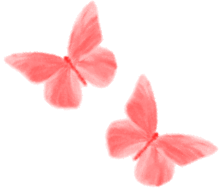 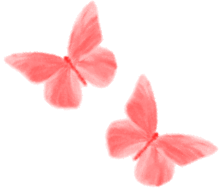 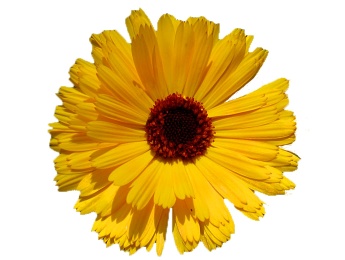 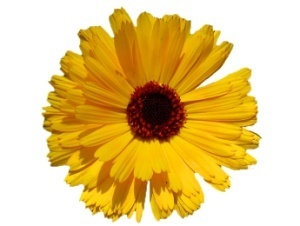 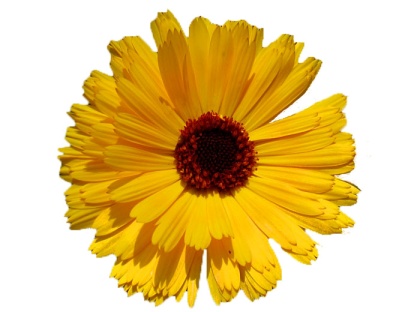 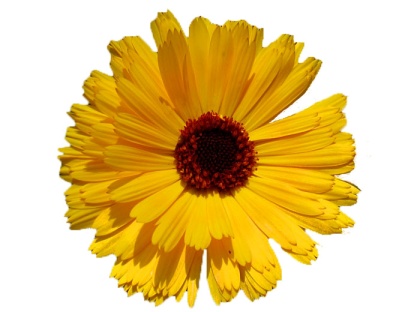 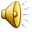 Работа в парах
Домашнее задание №  5.38(чёт),5.40(чёт)